A GIMP képszerkesztő program bemutatása(Szűrők alkalmazása)
Készítette: Szántó Zsolt
Felkészítő Tanár: Auffenberg András
Hallássérültek Tanintézete
1147 Budapest, Cinkotai Út 125-137.
GIMP
 GNU Image Manipiulator Program
Ingyenes képszerkesztő program
Nyílt forráskódú szoftver
Eredetileg 1996-ban két egyetemi diák kezdte fejleszteni Linux operációs rendszer alatt
Mára nagy felhasználói táborral rendelkezik
Létezik Windows-os változata is
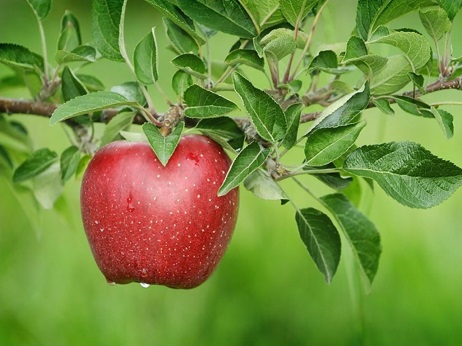 Szűrés
Miből épül fel a kép?
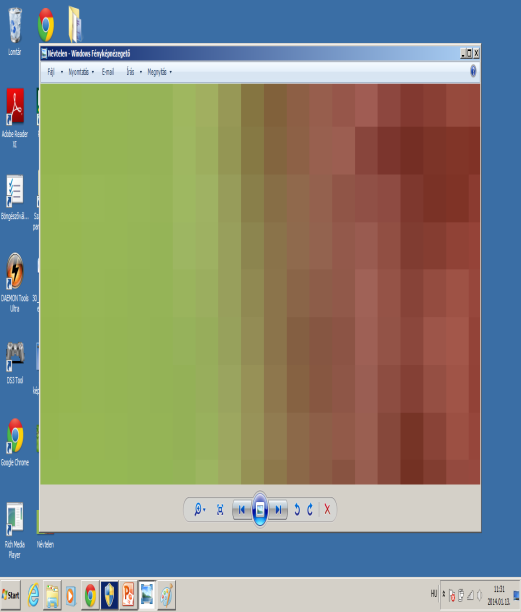 Képpontokból, más néven pixelekből épül fel.
Képpont: kis négyzet, mely színértéket vesz fel.
Mi a szűrők szerepe?
A szűrők képpontokon végeznek különféle műveleteket.
Magas szintű matematikai utasításokat használnak.
Ezek hatásait láthatjuk a következő diákon.
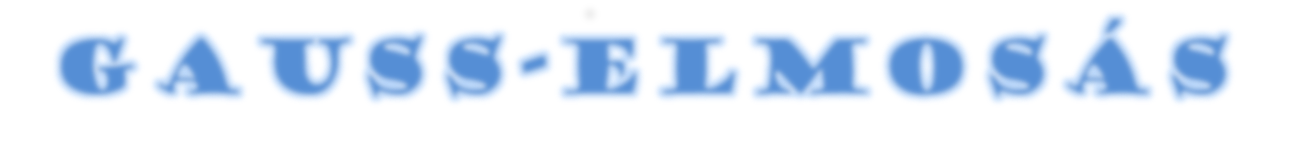 GAUSs-Elmosás
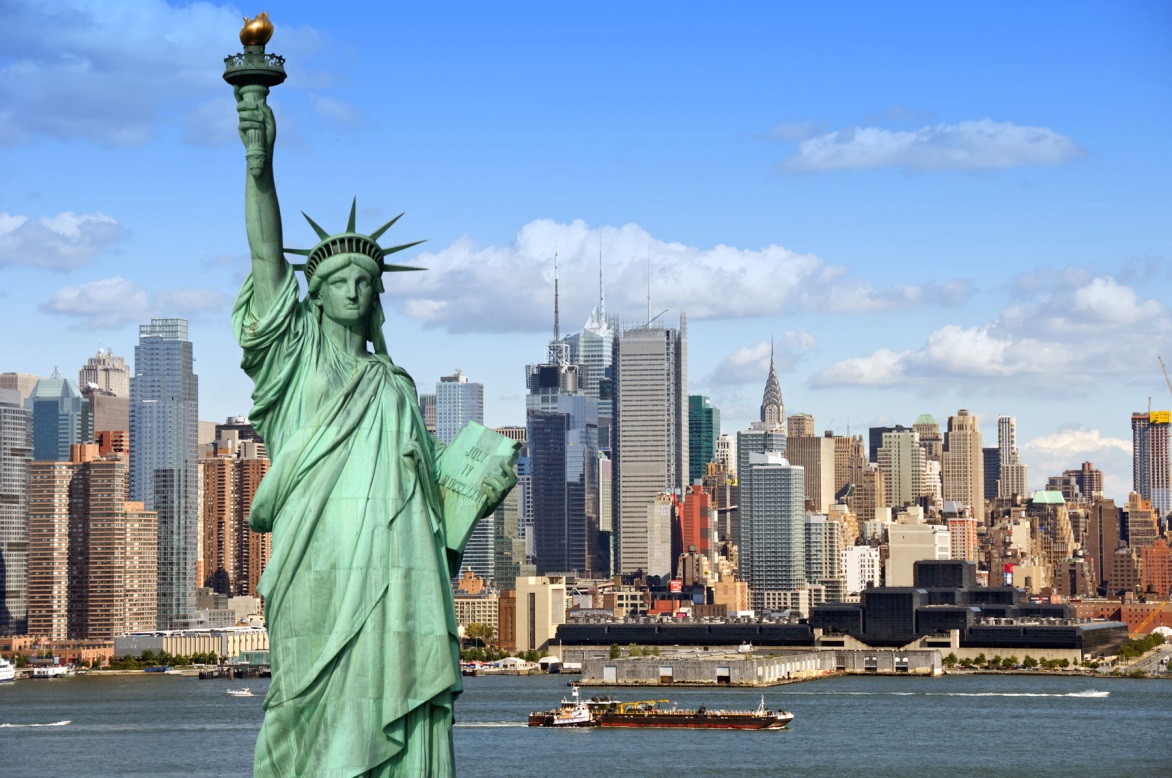 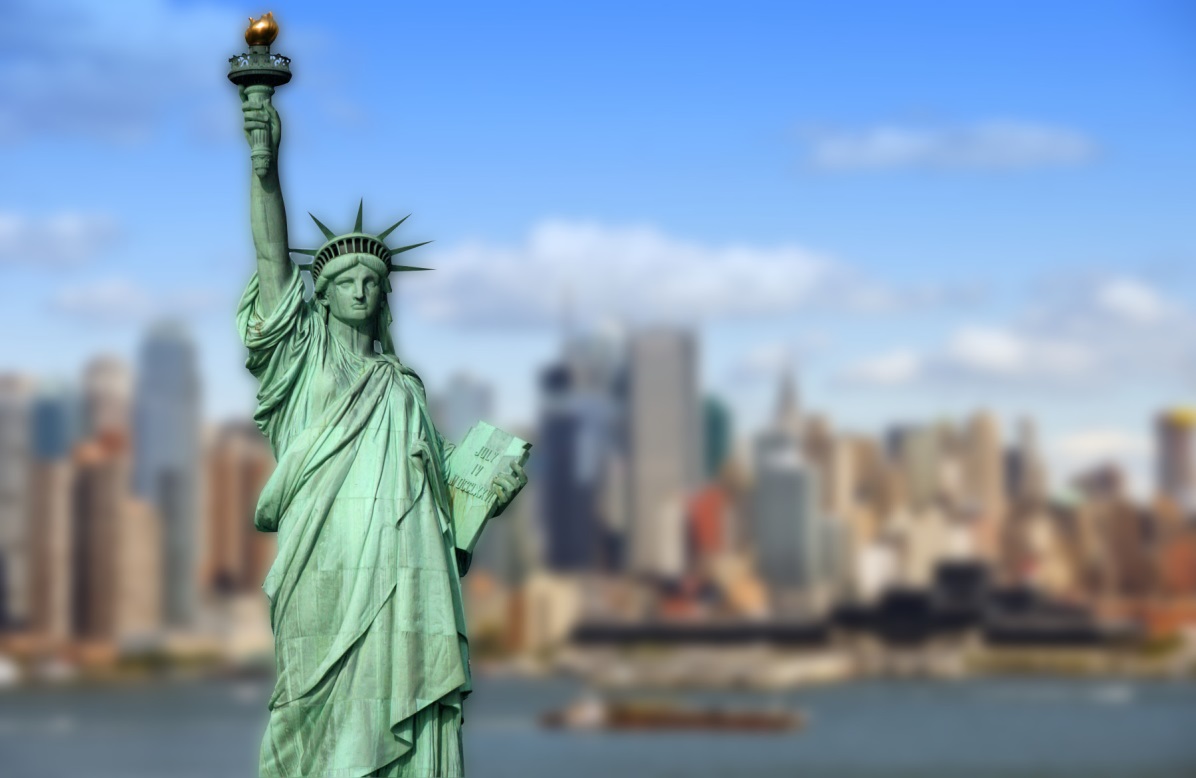 GAUSs-Elmosás
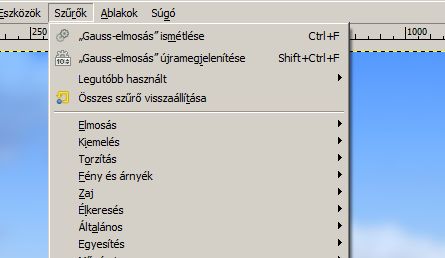 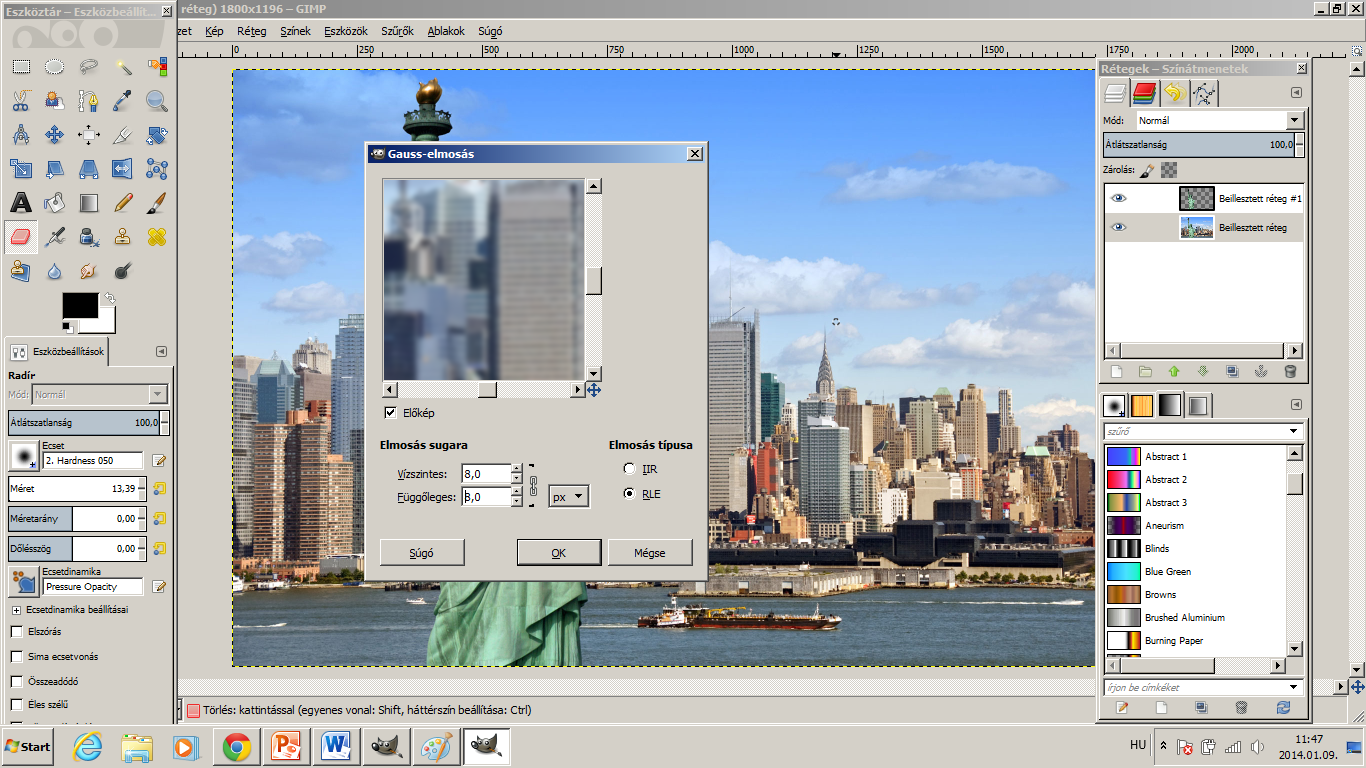 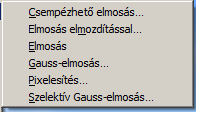 Vízszintes és függőleges irányú elmosás
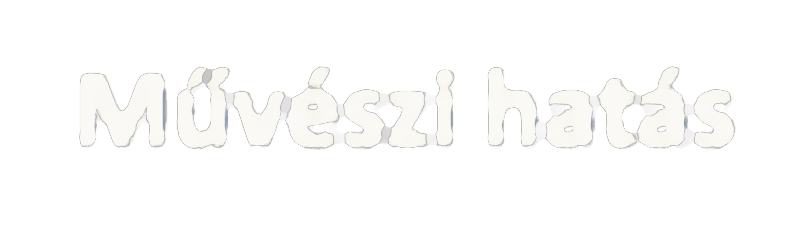 Művészi hatás
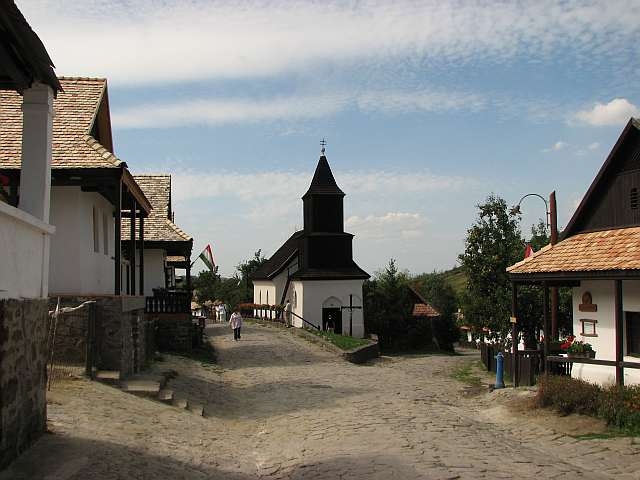 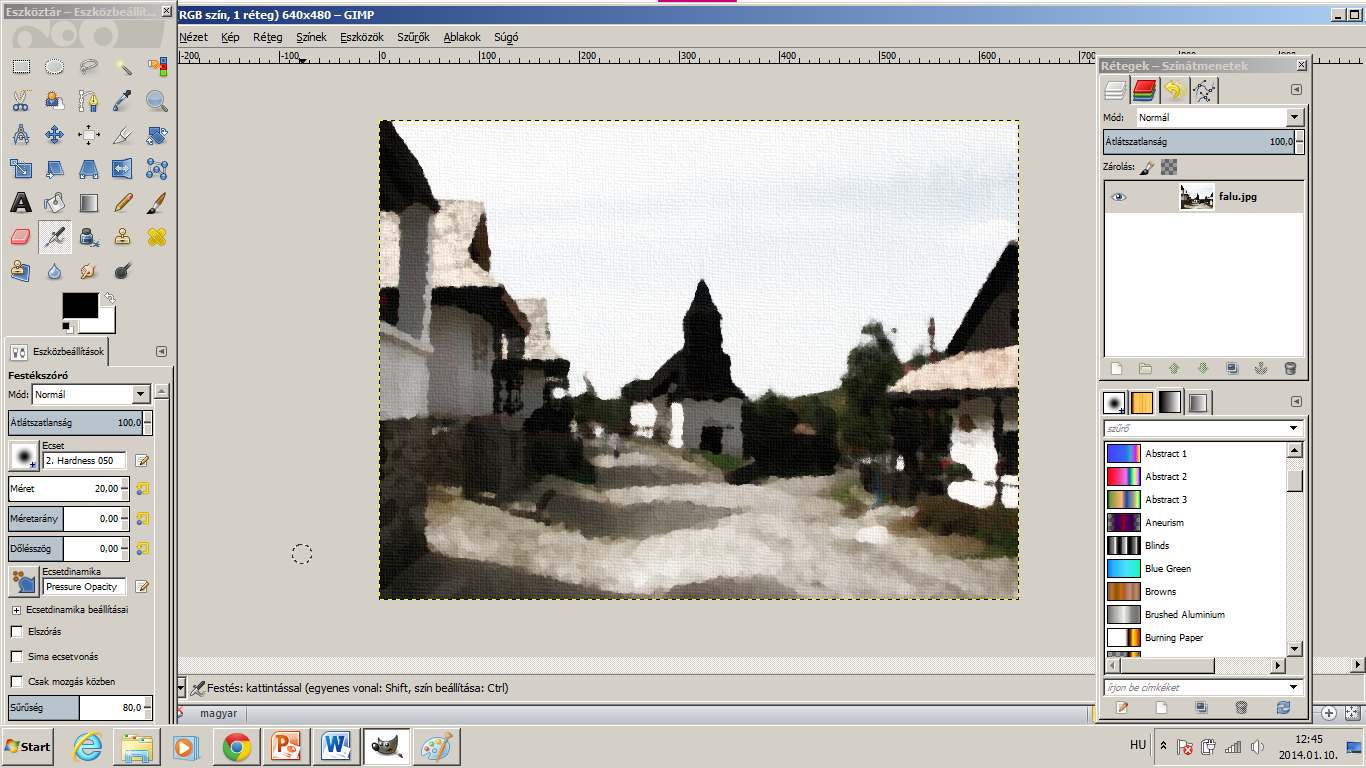 Művészi hatás
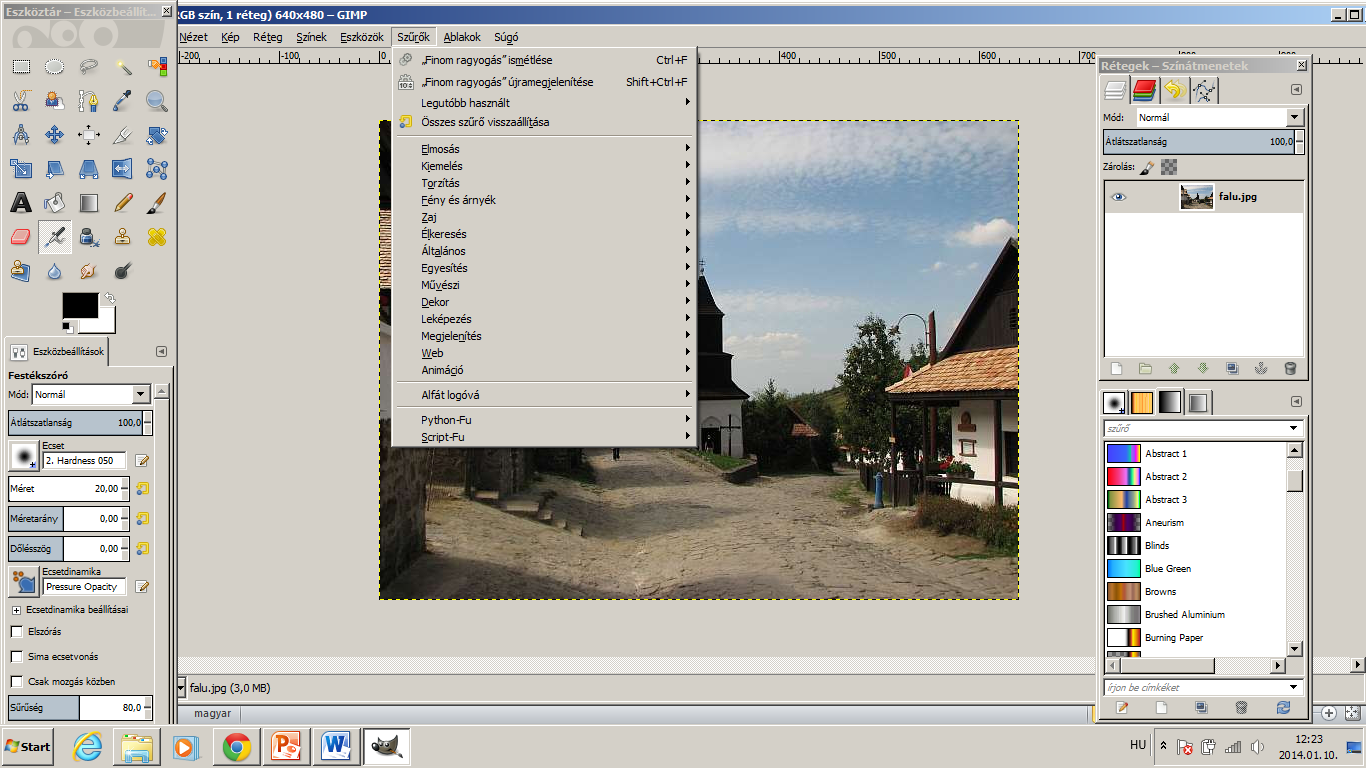 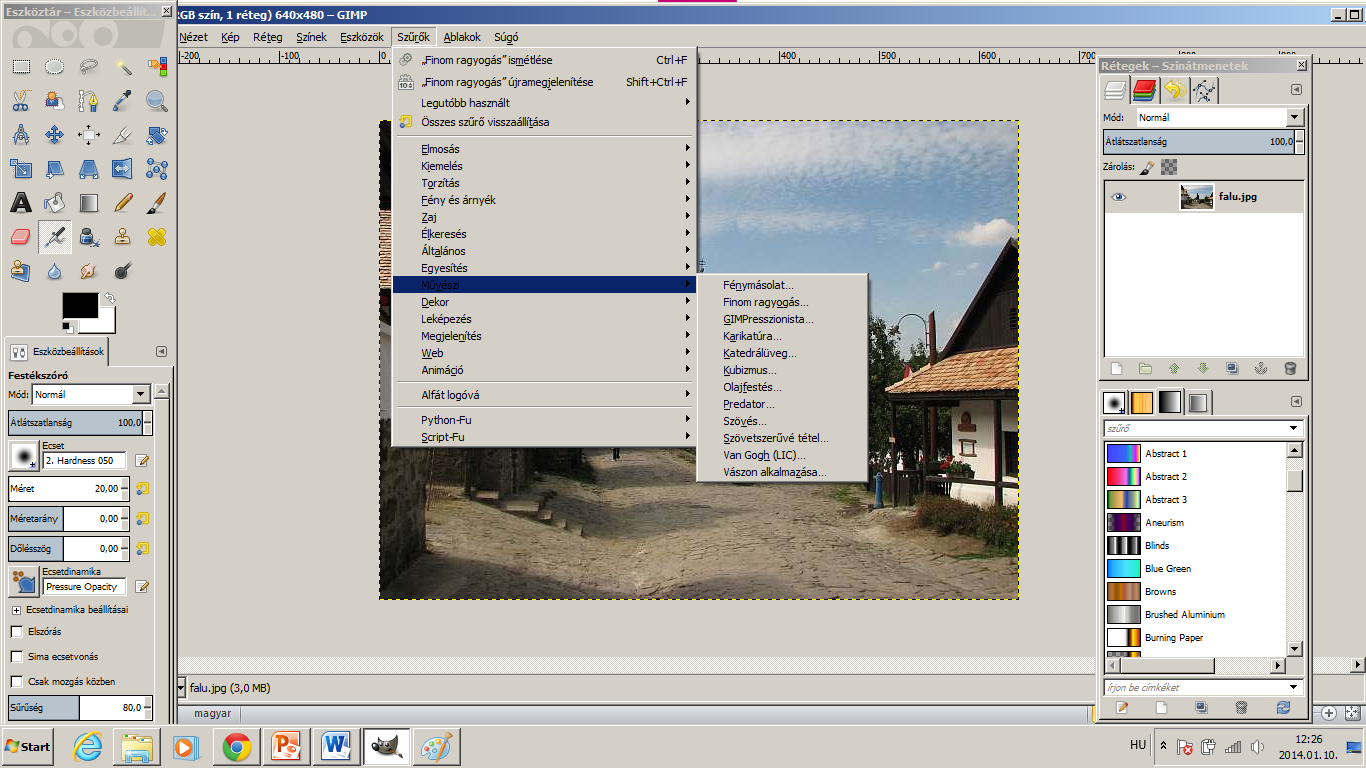 1. lépés
2. lépés
3. lépés
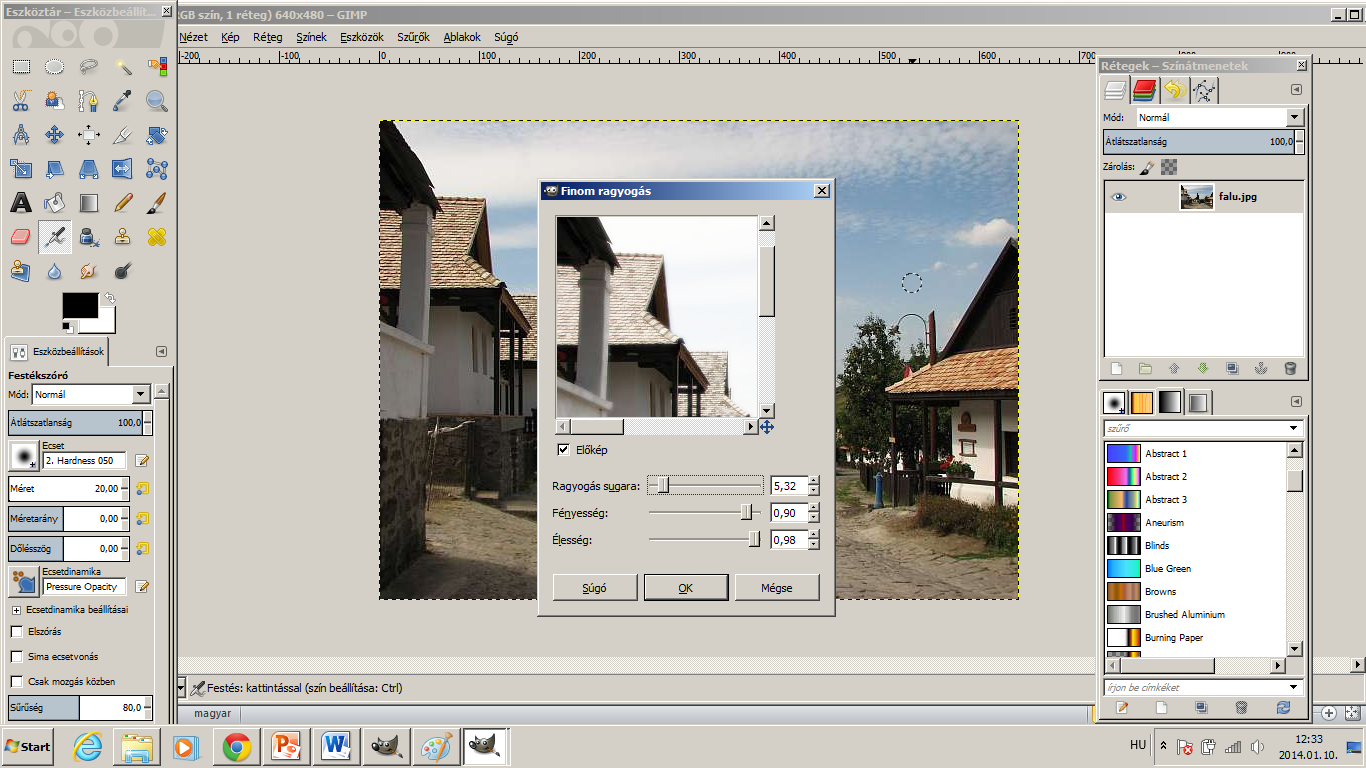 1. Finom ragyogás
Világosabb részek kifehérítése
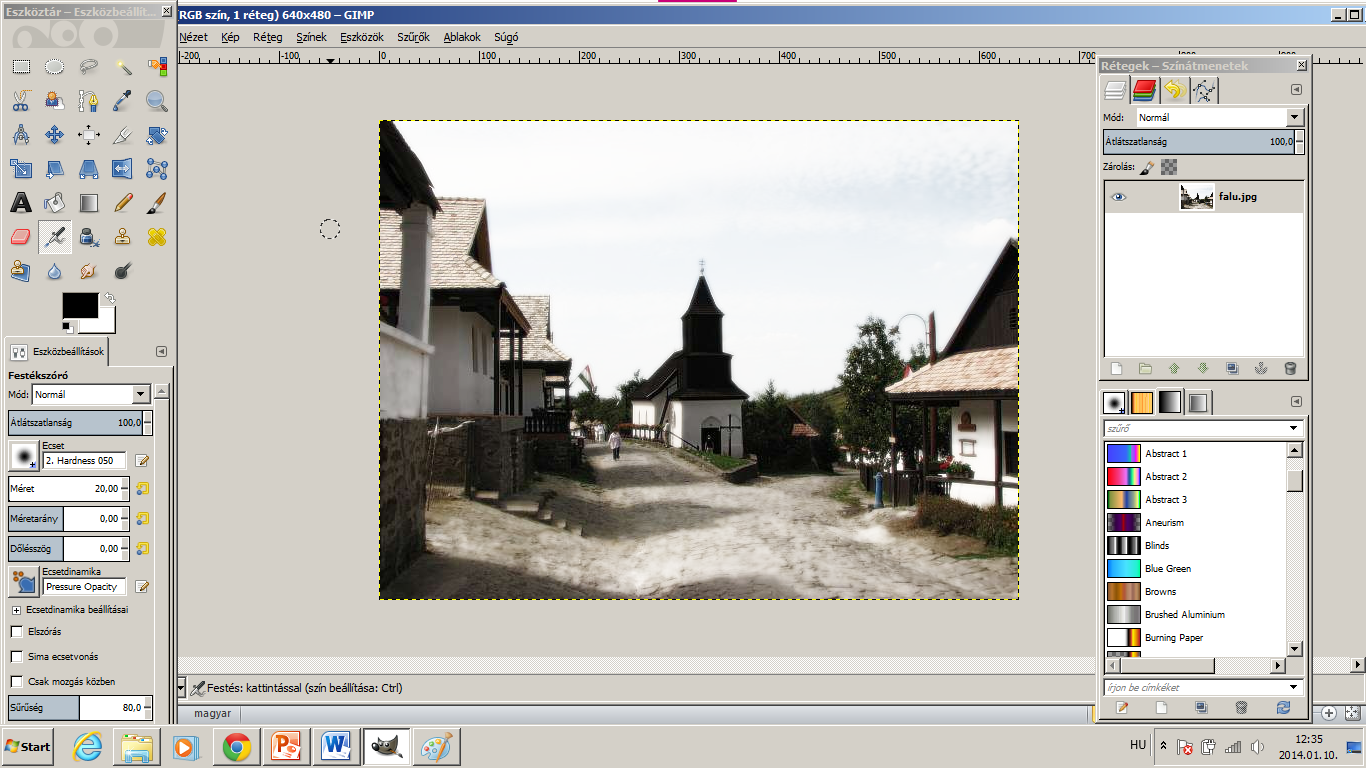 Kevésbé részletgazdag hatás  olajfestményhez közelebb áll
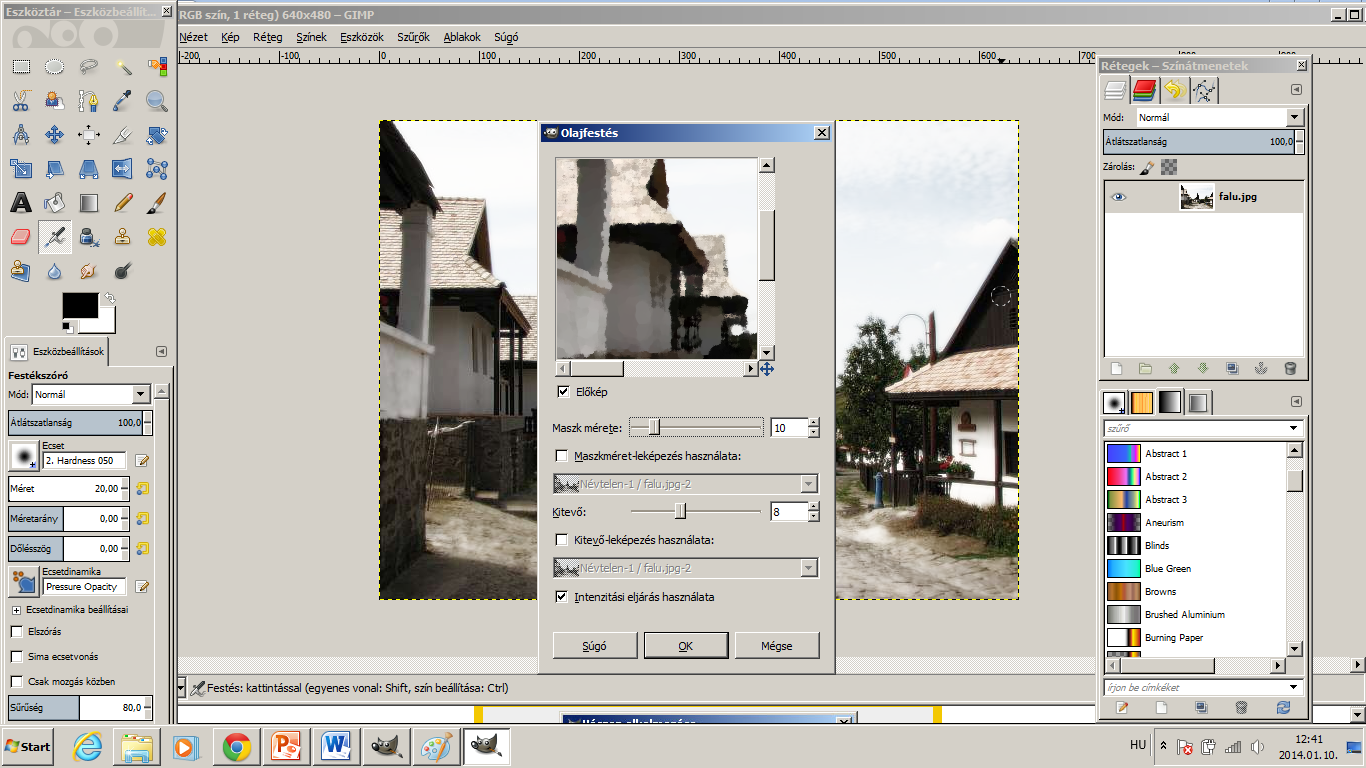 2. Olajfestés
Nagyobb maszkméret 	 durvább ecsetvonást eredményez
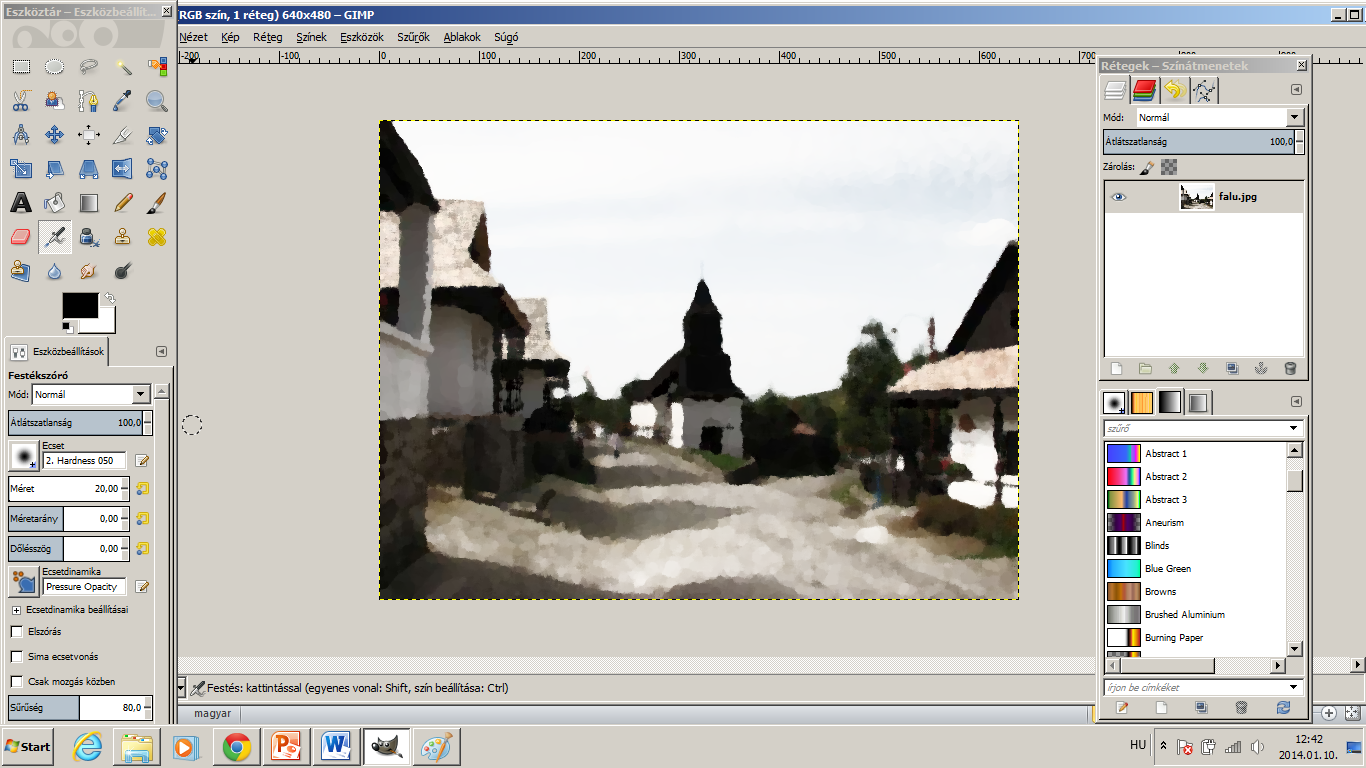 3. Vászon alkalmazása
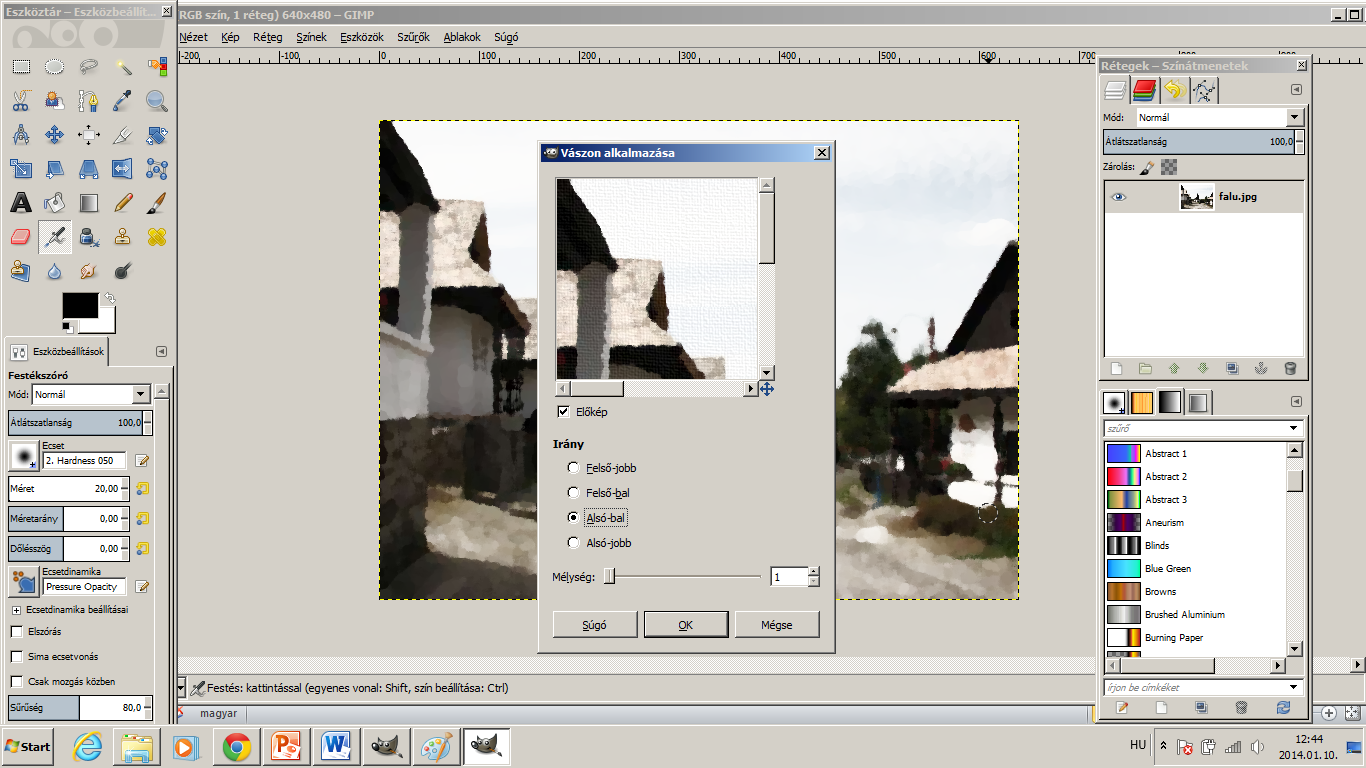 A vászon megvilágításának iránya
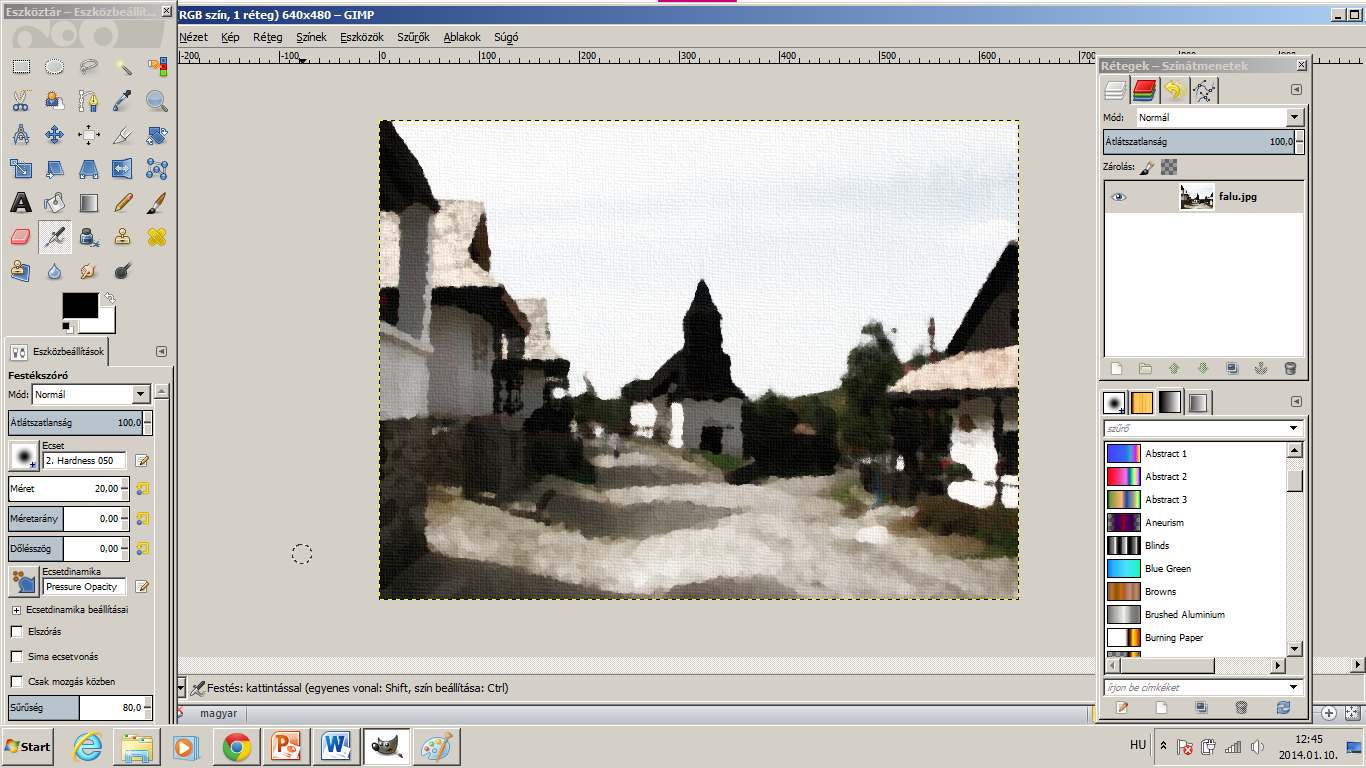 A textúra kiemelkedésének erőssége
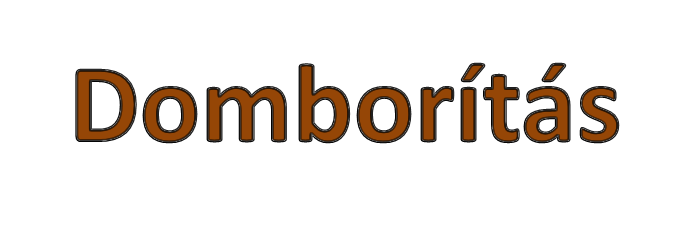 Domborítás
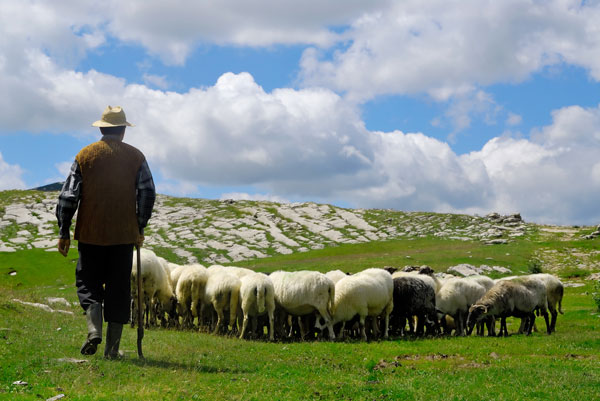 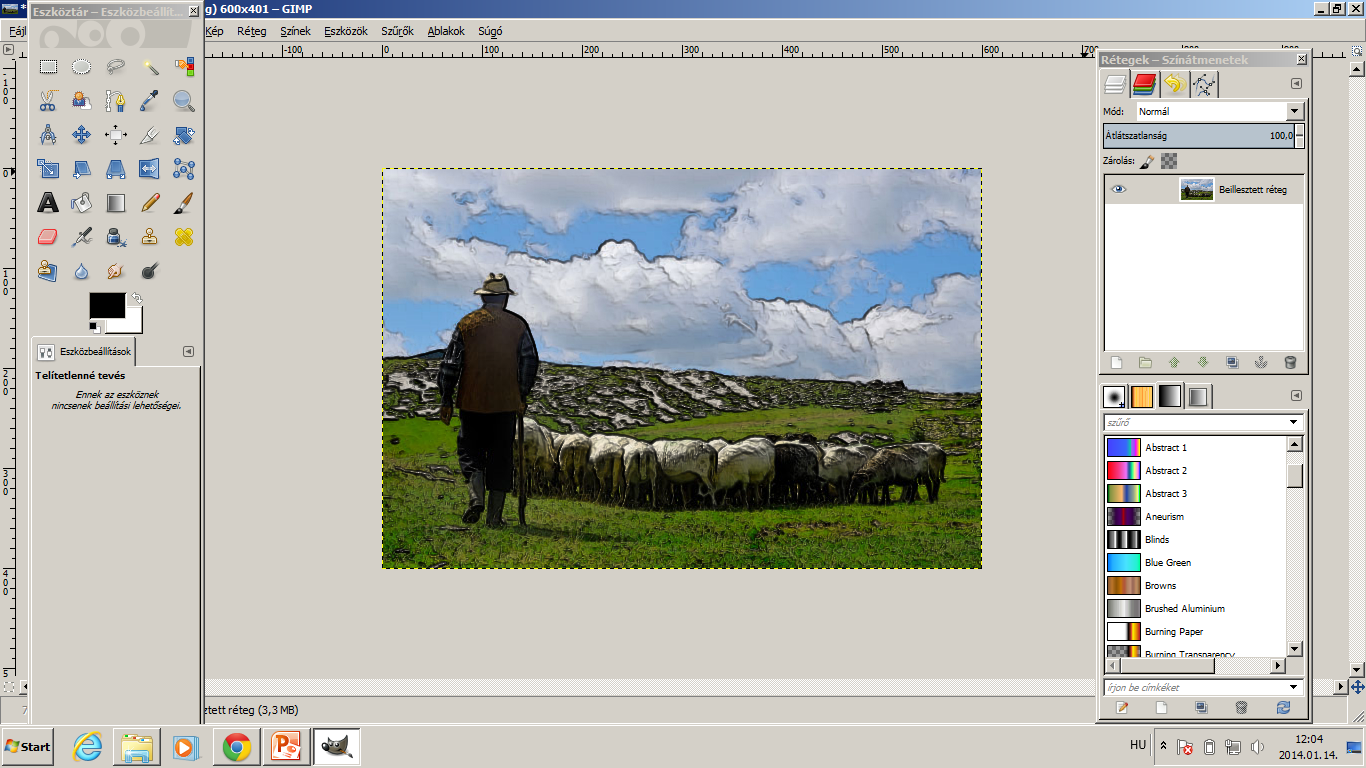 Domborítás
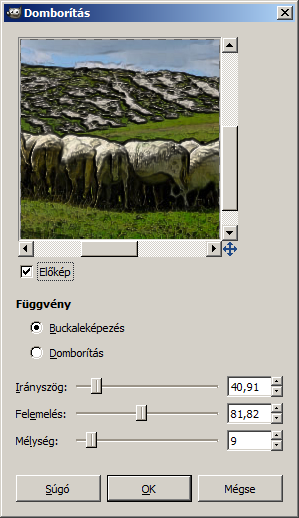 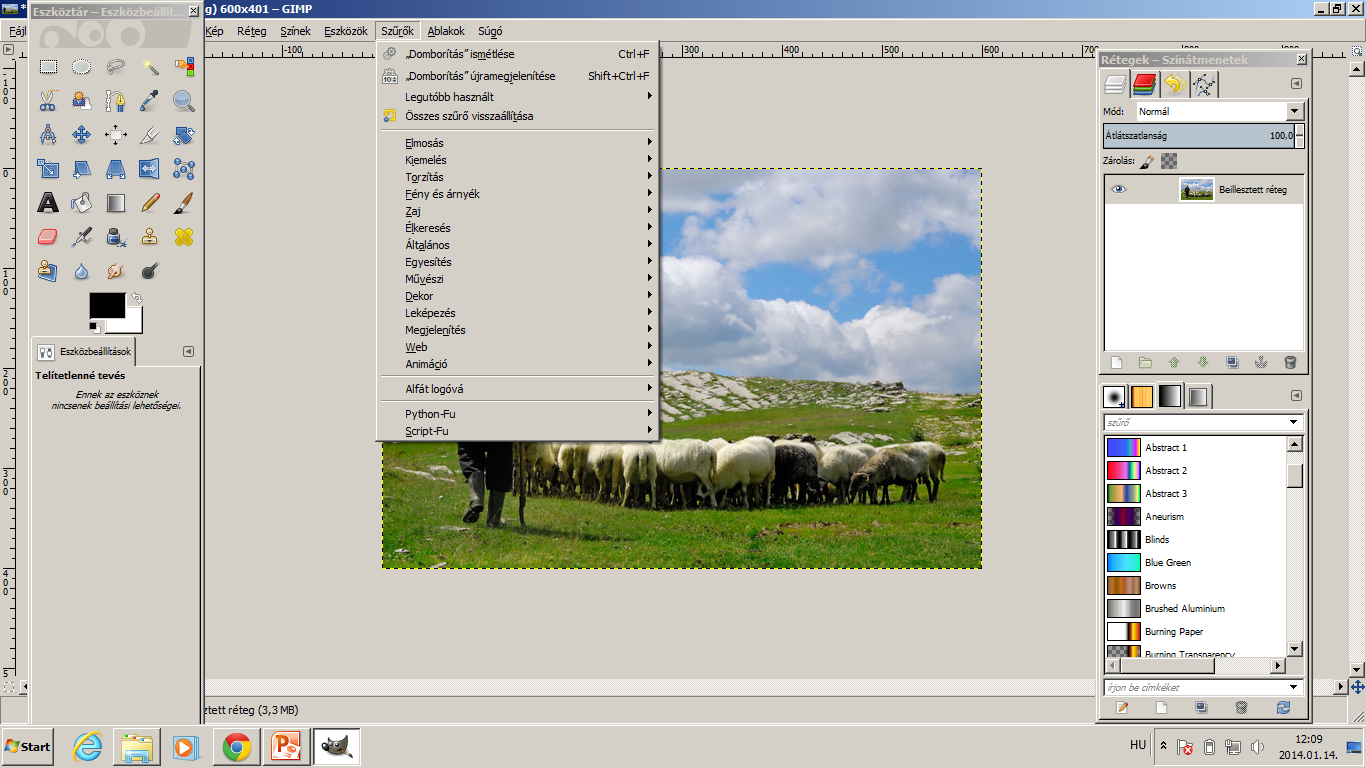 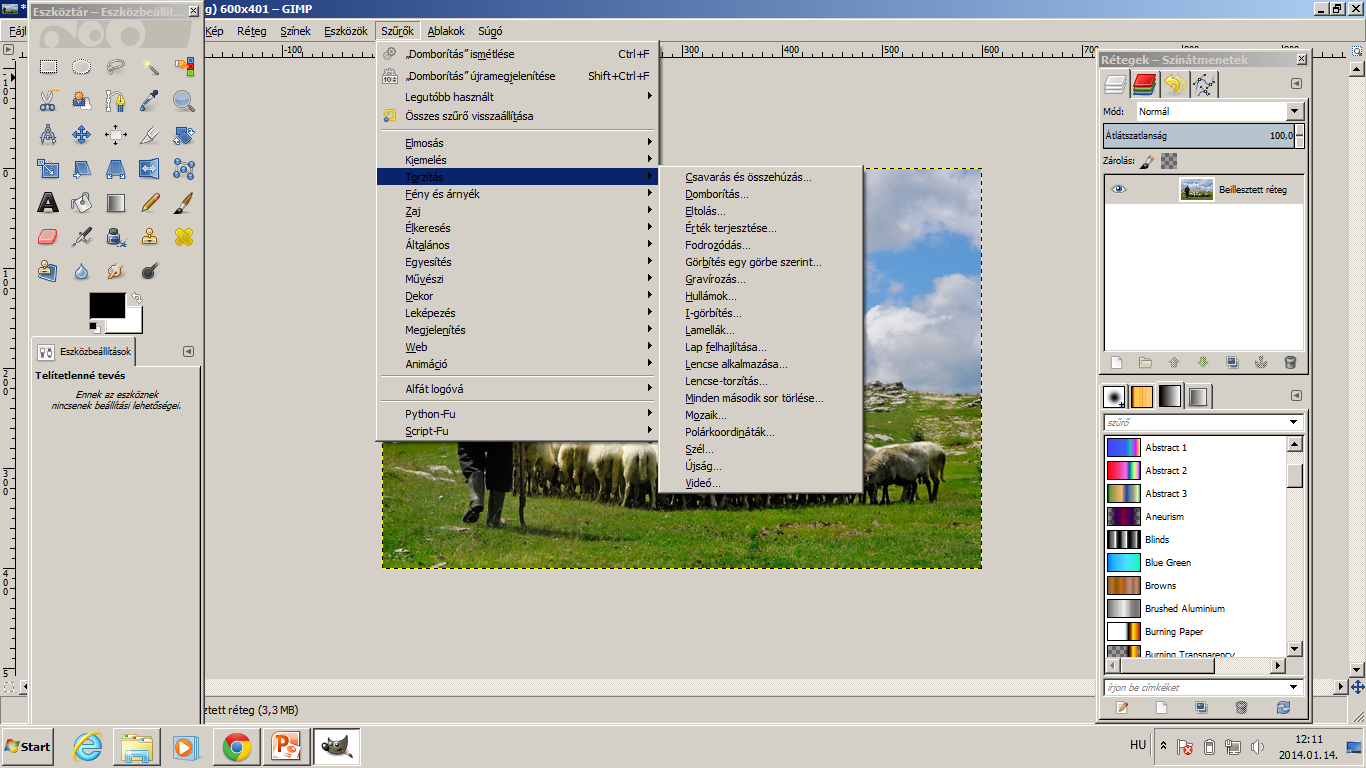 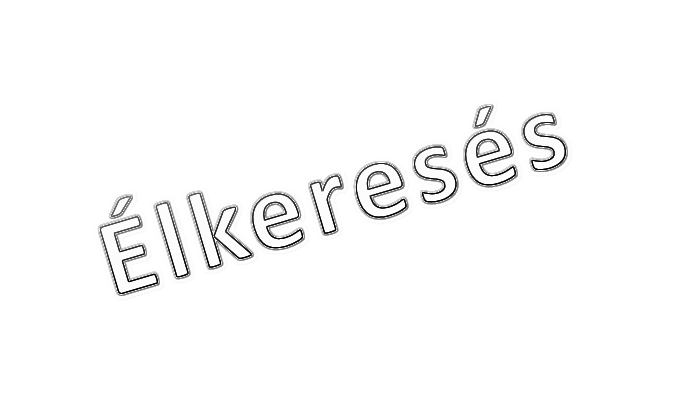 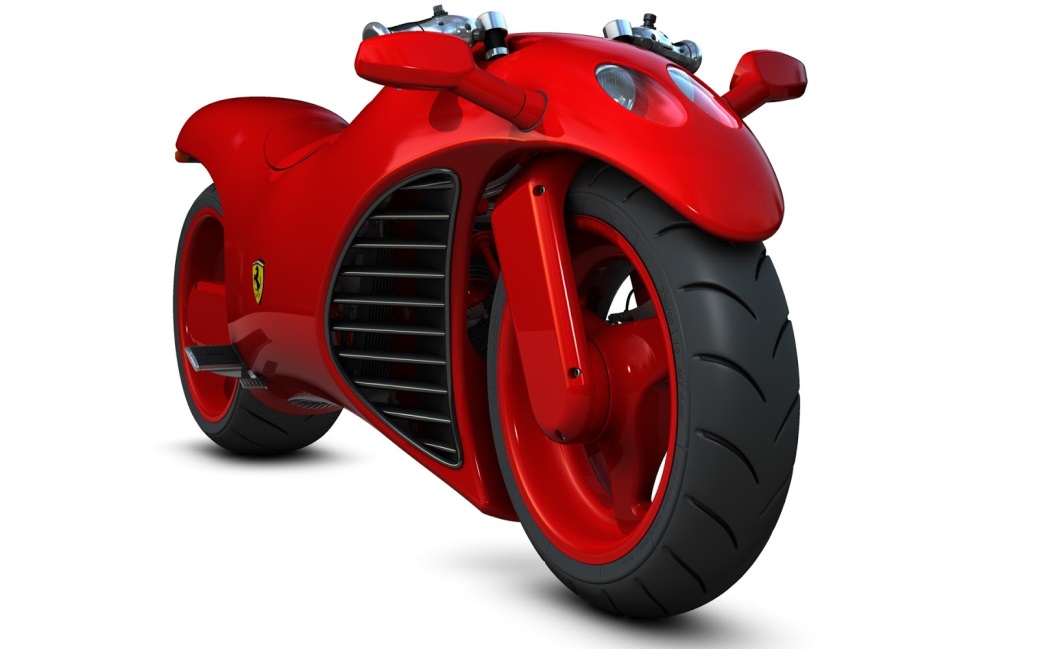 Élkeresés
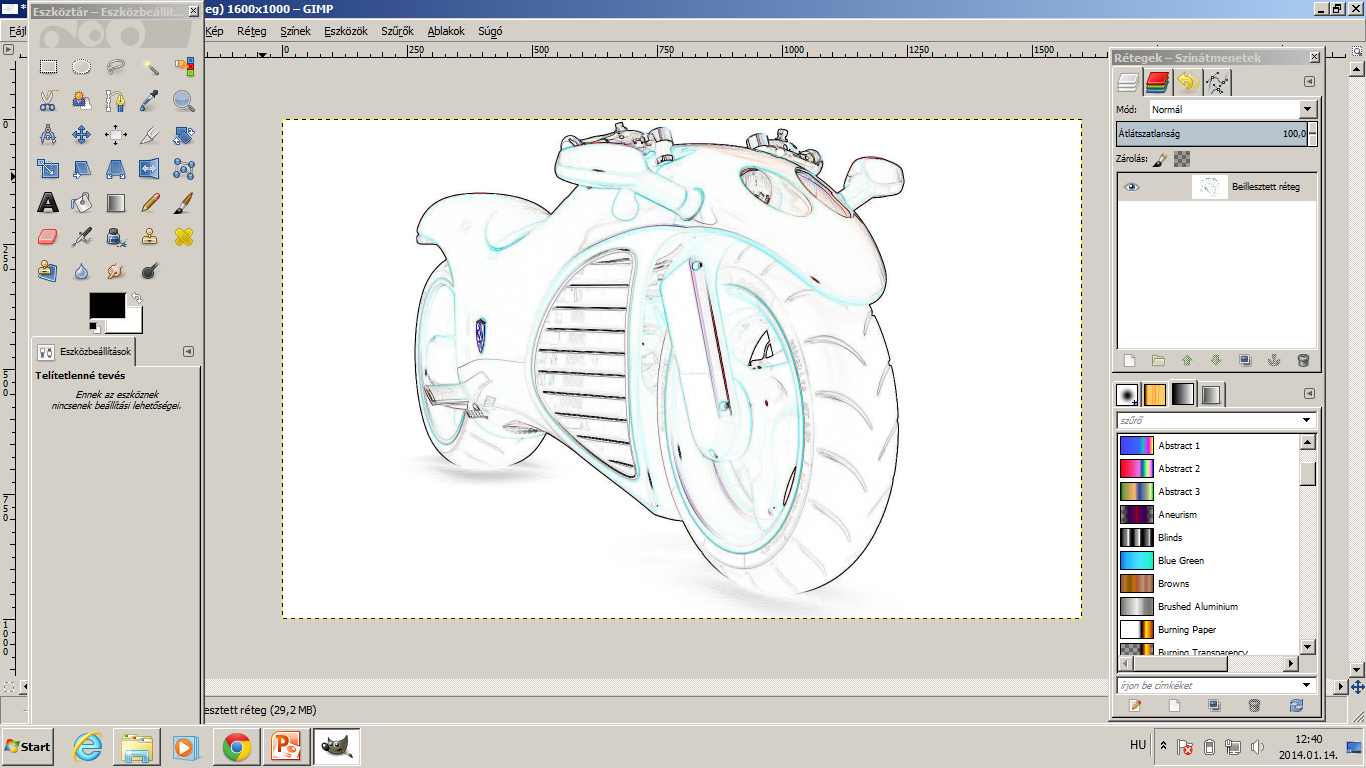 Élkeresés
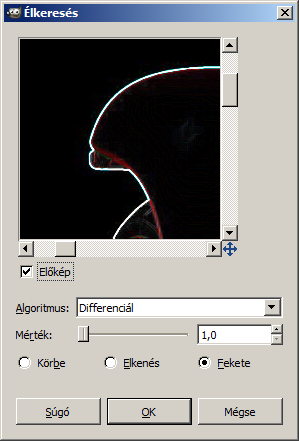 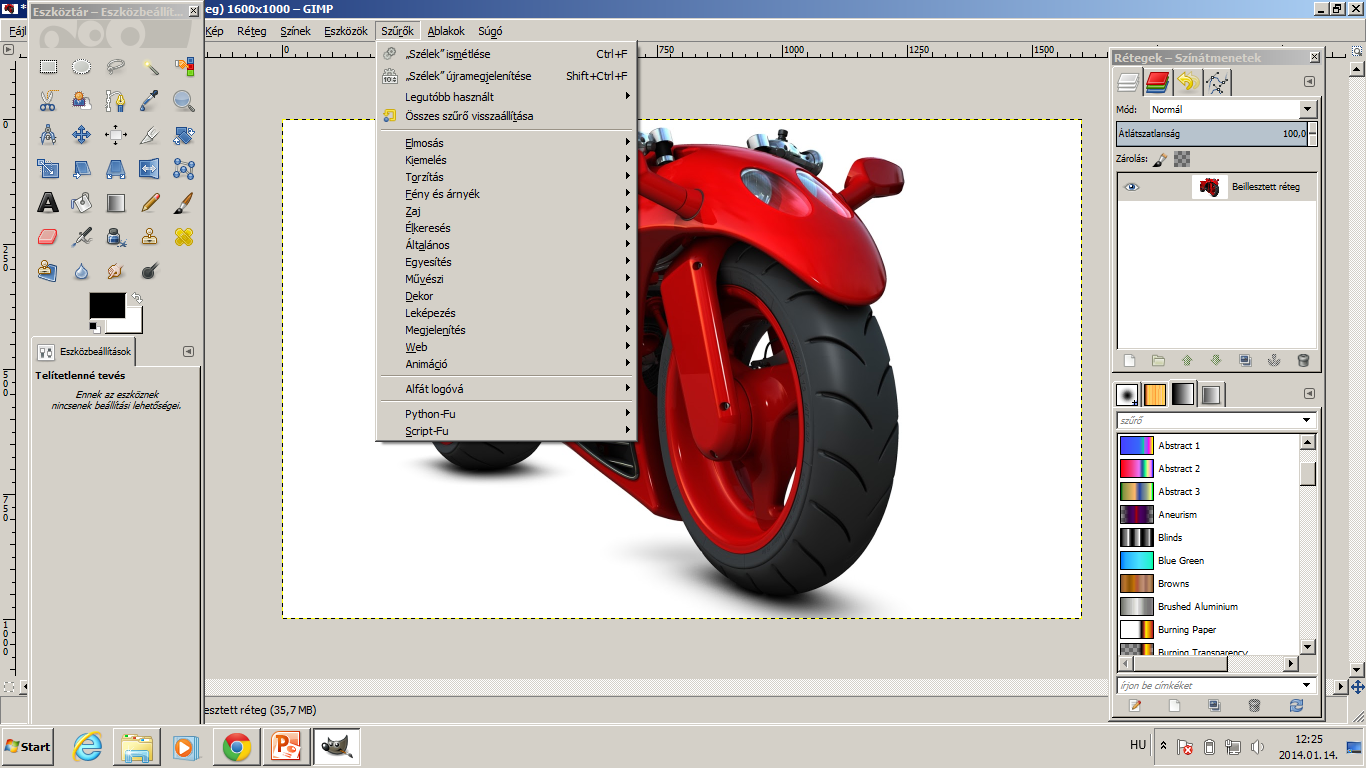 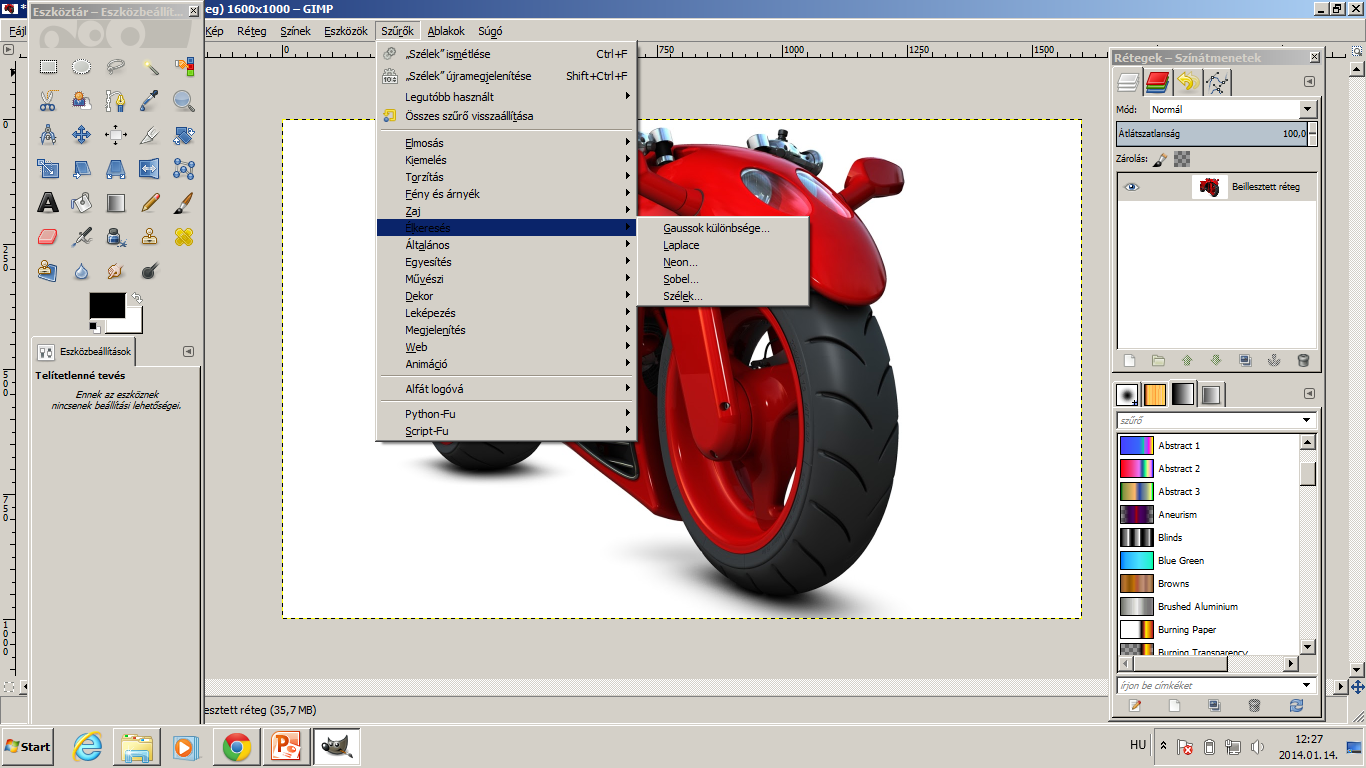 Élkeresés
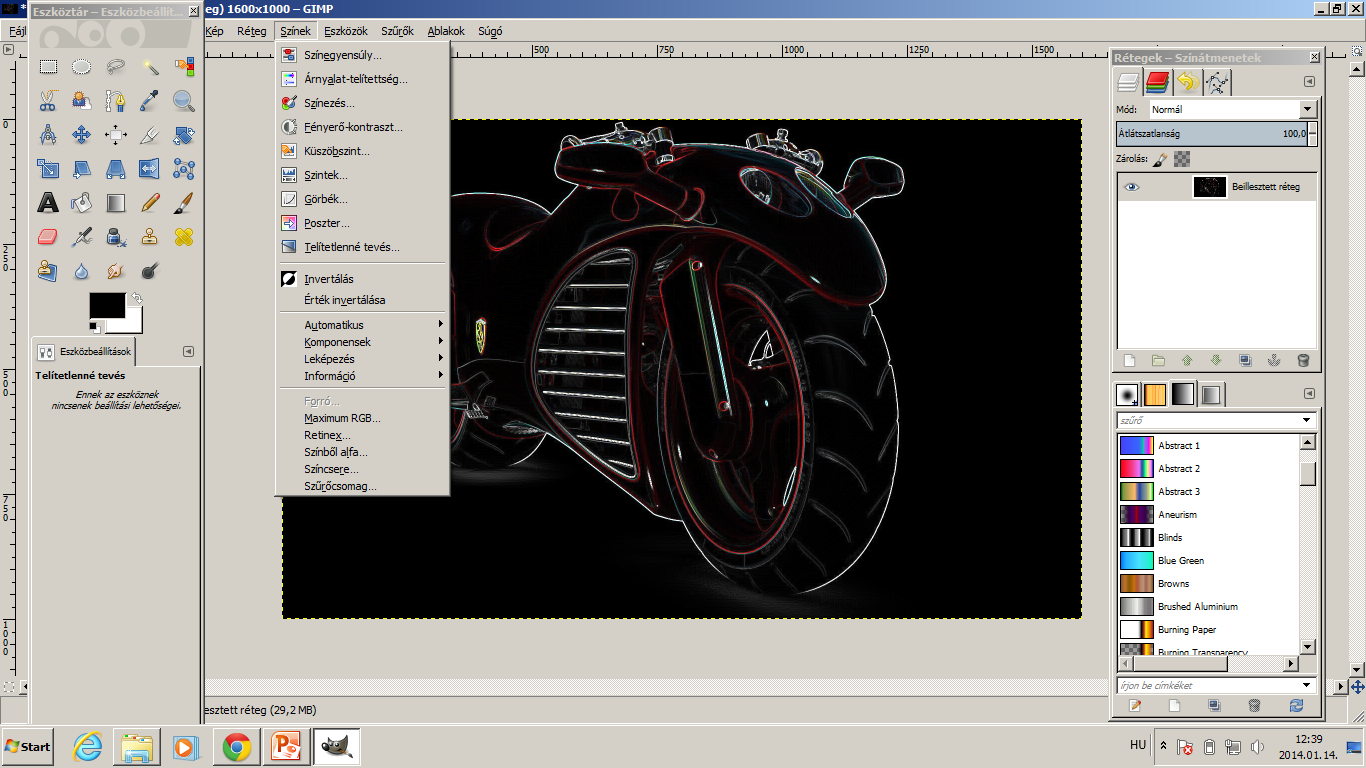 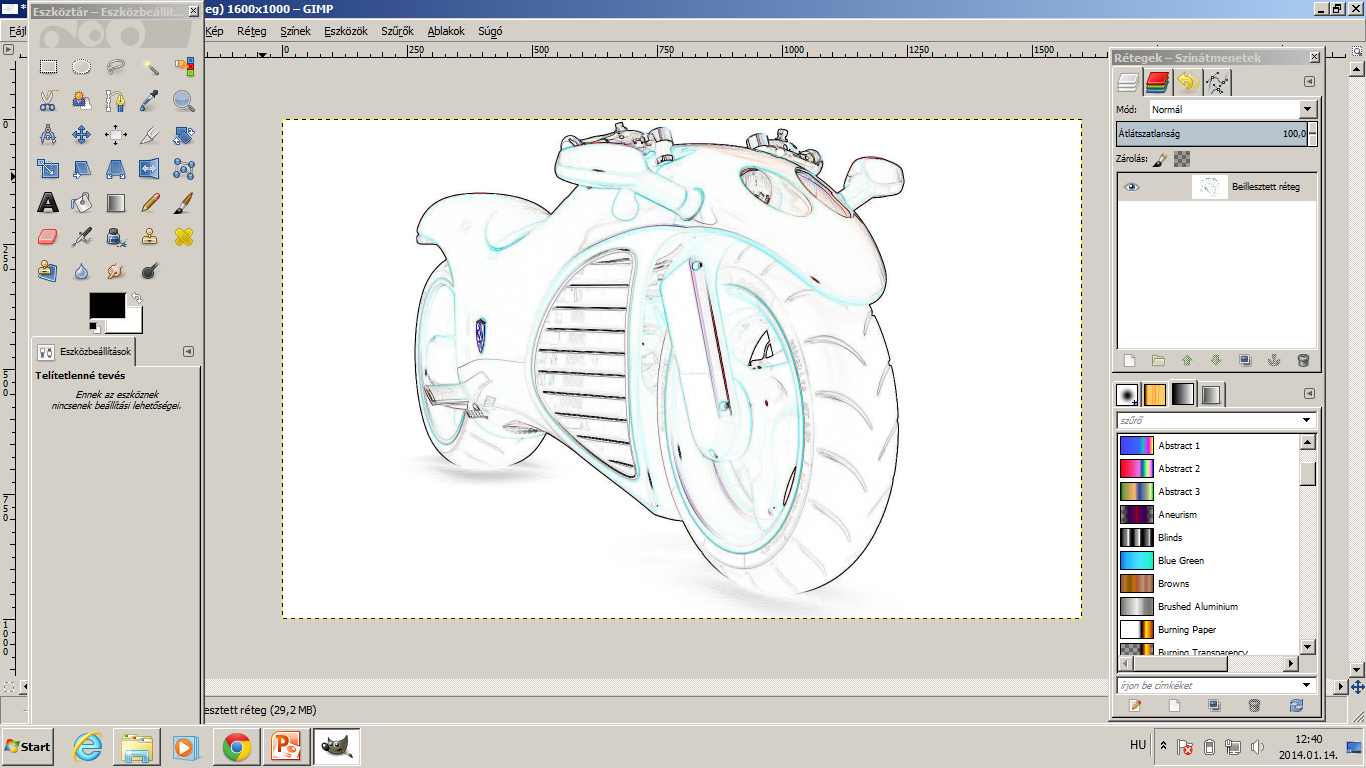 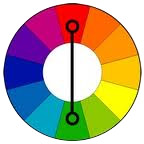 Invertálás: színek kicserélése az inverzére, azaz a komplementerére.
színkörben a szemközti szín
Ellenőrző kérdések
1.) Mi a pixel?
A.) Négyzetrács, amelynek pontjain színek vehetők fel.
B.) Színérték, mely 256 színpalettából választható.
C.) Képpont, mely színértéket vesz fel.
2.) Mely szűrés nem tartozik a művészi kategóriába?
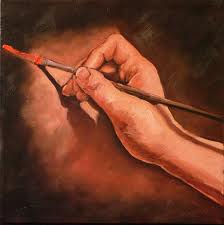 A.) Vászon alkalmazása
B.) Domborítás
C.) Finom ragyogás
Ellenőrző kérdések
3.) Mely szűrők alkalmazása látható a következő képen?
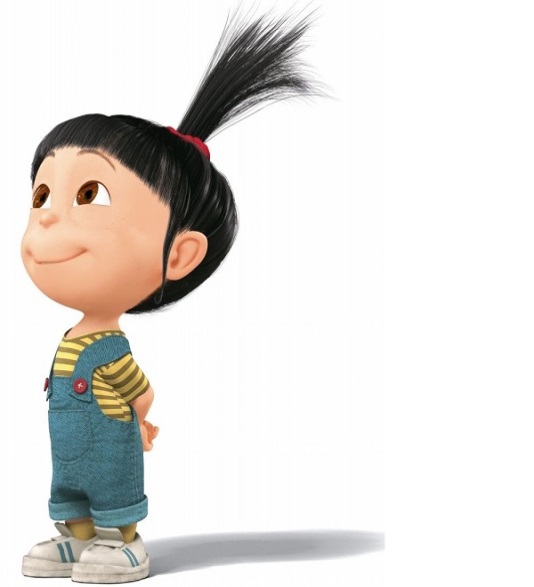 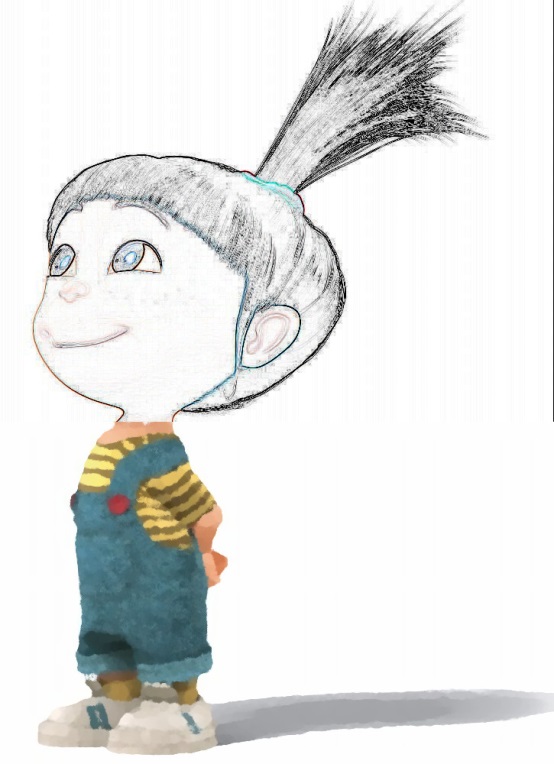 A.) Gauss-elmosás, olajfestés
B.) Élkeresés, olajfestés
C.) Finom ragyogás, vászon
Ügyes vagy!
Helyeset választottál!
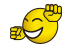 3. kérdés
1. kérdés
2. kérdés
Tovább
Helytelent választottál!
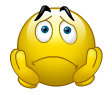 1. kérdés
2. kérdés
3. kérdés
Köszönöm szépen a figyelmet!
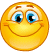 Források
Gagyi Endre (2005): Képszerkesztés. Budapest: Kossuth Kiadó

http://www.burgessyachts.com/media/adminforms/locations/n/e/new_york_1.jpg

http://kezmuvesporta.hu/images/falu.jpg

http://www.digiretus.hu/tippek/cikkiro.php?SORSZAM=339&

http://mozogj.com/wp-content/uploads/2012/08/alma.jpg

http://www.pto.hu/wp-content/uploads/2012/08/shut226-sheep-shepherd.jpg

http://1.bp.blogspot.com/-pbU64u8u0b4/UbnYHpRY4SI/AAAAAAAAALY/u-2Vjs7owzA/s1600/Ferrari%2B8.jpg

http://gimp.qwqw.hu/?modul=oldal&tartalom=1110930

https://encrypted-tbn3.gstatic.com/images?q=tbn:ANd9GcSPiM9FVqdIxSNEqI8EAE01jWLlPFxHMLwEK_lnKum-YDCFTVCY

http://www.sosmoviers.com/wp-content/gallery/gru-2-mi-villano-favorito/gru-2-mi-villano-favorito-arte-005.jpg

http://t0.gstatic.com/images?q=tbn:ANd9GcTVRRhDBRXXVUcFelLmExqmEat-8p7VeDRbJoM0upA6r8Xq52JXVQ

http://www.sherv.net/cm/emo/dancing/super-happy-dance-smiley-emoticon.gif

http://www.sherv.net/cm/emo/sad/sad-face.gif

http://www.sherv.net/cm/emoticons/smile/happy-nodding-smiley-face-emoticon.gif